2nd 
grade
50 + 25 = ?
Maths for Elementary
Measurement and Data
+ 10!
Start!
Contents of this template
Here’s what you’ll find in this Slidesgo template: 
A slide structure based on a lesson presentation, which you can easily adapt to your needs. For more info on how to edit the template, please visit Slidesgo School or read our FAQs.
An assortment of graphic resources that are suitable for use in the presentation can be found in the alternative resources slide.
A thanks slide, which you must keep so that proper credits for our design are given.
A resources slide, where you’ll find links to all the elements used in the template.
Instructions for use.
Final slides with:
The fonts and colors used in the template.
A selection of illustrations. You can also customize and animate them as you wish with the online editor. Visit Storyset to find more. 
More infographic resources, whose size and color can be edited. 
Sets of customizable icons: general, business, avatar, creative process, education, help & support, medical, nature, performing arts, SEO & marketing, and teamwork.
You can delete this slide when you’re done editing the presentation.
1
2
3
4
5
Table of contents
o1
Describe the topic of the section
Numbers & graph
1
2
Describe the topic of the section
02
Geometry
3
03
Describe the topic of the section
Money problems
4
04
Describe the topic of the section
Length measures
5
Describe the topic of the section
05
Hours and minutes
Steps to learn maths
Learning math can be very easy. Do you know how?
Math can be fun if you learn by playing. Try it!
Be creative. You can ask your parents to invent operations and you try to solve them
Use manipulative and interactive games to better understand
Practice a lot and above all, have fun
1
2
4
2
+
3
4
5
"Do not worry too much about your difficulties in mathematics, I can assure you that mine are still greater"
1
2
3
4
-Albert Einstein
5
Introduction
1
Venus has a beautiful name and is the second planet from the Sun. It’s terribly hot—even hotter than Mercury—and its atmosphere is extremely poisonous. It’s the second-brightest natural object in the night sky after the Moon
2
3
4
5
01
5 + 4 = ?
1
Data numbers and graphs
2
3
4
3 x 3 = ?
You could enter a subtitle here if you need it
5
How many?
1
2
3
4
Spaceship
Ball
Kite
5
Count the kites and write the number
Count the balls and write the number
Count the spaceship and write the number
We work with a graph...
First, color the graph with the data from your previous exercise
1
2
3
4
5
1
2
3
4
5
...and we understand
Spaceship
1
Look at the graph. How many spaceship are there?
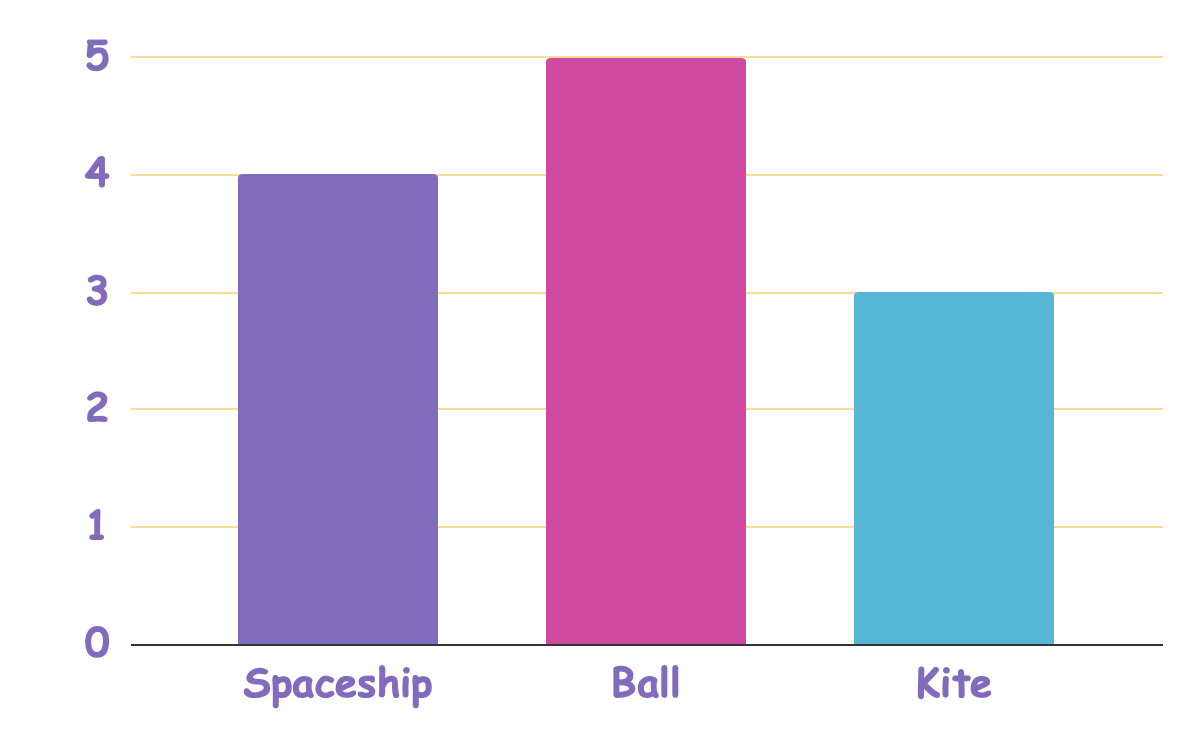 2
Ball
3
Look at the graph. How many balls are there?
4
5
Kite
Look at the graph. How many kites are there?
Follow the link in the graph to modify its data and then paste the new one here. For more info, click here
A picture is worth a thousand words
02
1
Geometry
2
3
4
15 - 5 = ?
You could enter a subtitle here if you need it
5
We learn geometric shapes
Square
Rectangle
1
I has two sets of parallel lines and four vertices and angles
I am a shape that has four equal sides, four vertices and angles
2
3
Triangle
Circle
4
I am a shape that has three equal sides, three vertices and angles
I am a shape that has no sides, and I have no angles nor vertices
5
Place each shape and write
1
2
3
4
5
Your shapes
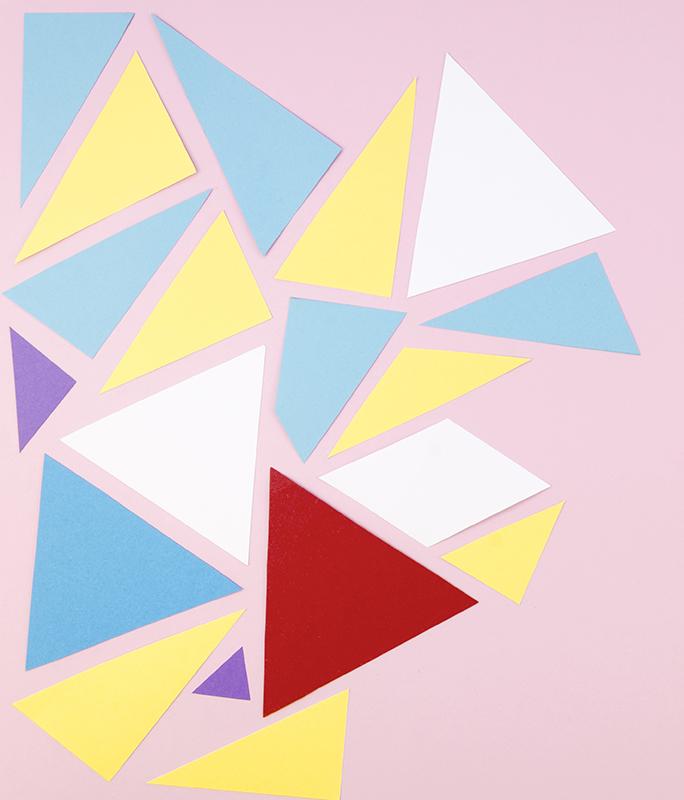 1
A picture always reinforces the concept
2
3
Images reveal large amounts of data, so remember: use an image instead of long texts
4
5
Color and count the shapes
1
How many?
Colors
2
3
4
5
50 + 25 = ?
03
1
Money problems
2
3
4
You could enter a subtitle here if you need it
5
30 ÷ 3 = ?
Problem solving process
48 : 3 = ?
1
2
24 x 32 = ?
3
4
Problem
Solution
5
Mercury is the closest planet to the Sun and the smallest in the Solar System
Jupiter is a gas giant, and the biggest planet in the entire Solar System
Money, money, money!
Select in 20 seconds five coins that add up to 1 dollar
1
Quarter
Penny
1¢
25¢
The penny is worth a one cent
It is worth a twenty five cent
2
3
Niquel
Half  dollar
5¢
50¢
The niquel is worth a five cent
The penny is worth a fifty cent
4
5
Dimue
Dollar
10¢
100¢
The dime is worth a ten cent
The dollar is worth a hundred cent
Where is there more money?
¢9,200,000
1
Nine million two hundred thousand pennies
2
$67,700
3
Sixty-seven thousand seven hundred dollars
4
¢45,324.00
5
Forty-five thousand three hundred twenty-four dimes
Different currencies in the world
Dollar
$
1
It’s the currency of eight countries
£
$
€
2
Euro
€
3
$
It’s the currency of Europe
$
$
4
$
Pound
£
5
It’s the currency of United Kingdom
04
1
Length measures
2
48 : 3 = ?
3
4
You could enter a subtitle here if you need it
5
Process for taking length measurements
1
2
3
4
Step 4
Step 1
Step 2
Step 3
5
Mars is actually a cold place
Venus has a beautiful name
Jupiter is a gas giant planet
It’s the closest planet to the Sun
Use the ruler and take measurements
1
Your ruler
2
3
4
5
(---) cm
(---) cm
(---) cm
100,000 cm
1
centimeters is the same as a kilometer
2
3
125 : 25 = ?
4
5
48 x 13 = ?
Length measures
X 10
X 10
km
1
X 10
hm
2
X 10
dam
X 10
÷ 10
m
3
X 10
÷ 10
dm
4
÷ 10
cm
5
÷ 10
mm
÷ 10
÷ 10
How tall is it ?
25 + 25 = ?
1
2
3
4
5
05
10:45 pm
1
Hours and minutes
2
3
4
08:15 am
You could enter a subtitle here if you need it
5
125 : 25 = ?
Awesome maths!
1
2
3
4
5
What time is it?
Write what time it is and put it on the clock. Use the clock hands
1
2
3
4
08:20 pm
04:15 am
09:00 pm
5
Insert your text
Insert your text
Insert your text
Hours
Minutes
Drag and drop
to
five
ten
1
ten
one
past
2
3
22:10
12:55
4
5
It’s
---
---
---
It’s
---
---
---
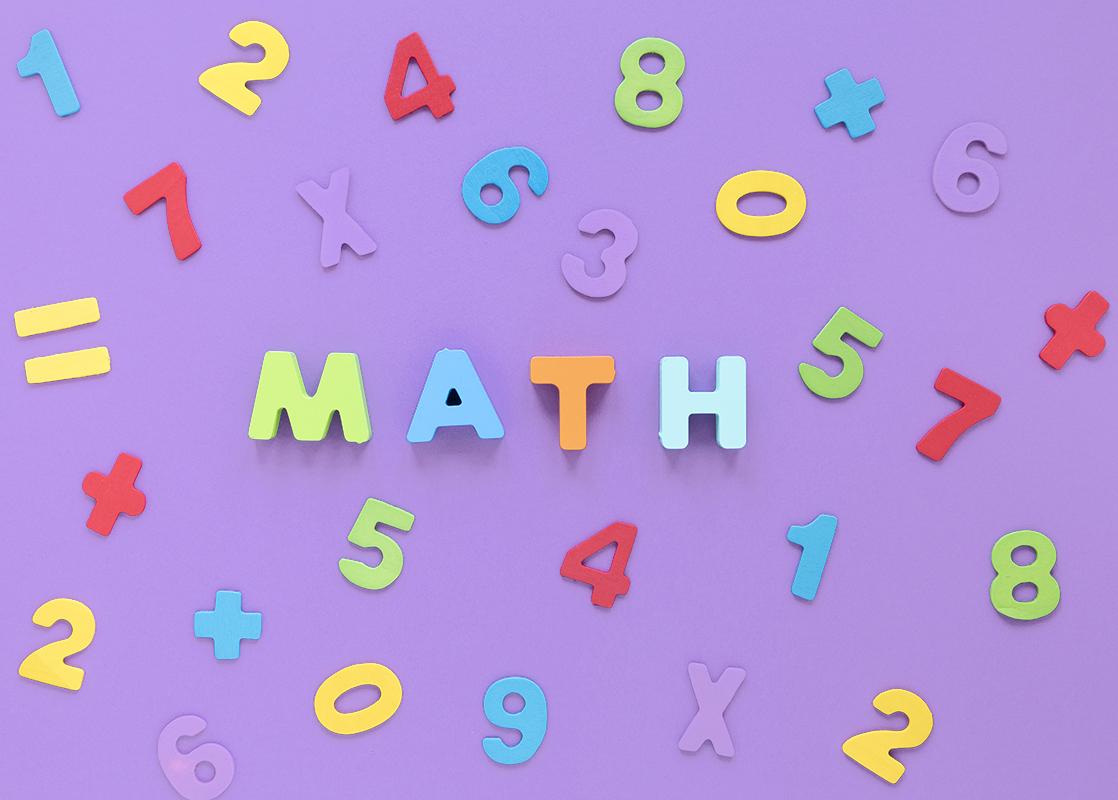 1
Multimedia
2
Despite being red, Mars is a cold place. It’s full of iron oxide dust, which gives the planet its reddish cast
3
4
5
Insert your multimedia content here
Hidden numbers exercice
Solve the operations and place the result in the crossword to find out where your friends will go
A
B
C
D
E
1
24:4
28 + 12
74 - 56
99 - 98
77 : 7
2
3
A
s
i
x
C
4
B
5
C
D
E
Thanks!
I love maths!!
1
2
Do you have any questions?
youremail@freepik.com 
+91  620 421 838 
yourcompany.com
3
4
5
Please keep this slide for attribution
Alternative resources
1
2
3
4
5
Resources
Vector
Back to school timetable in flat design
Adorable height meter collection
Flat back to school banners
Cute cartoon height meter
Cartoon number collection with characters
Hand drawn mathematical symbols
Background of happy piggy bank with a coin
Counting game for kids template
Funny toys pack
Photos
Top view of frame with numbers
Flat lay of vibrant geometric paper triangles with copy space
Math word and colourful numbers flat lay
1
2
3
4
5
Instructions for use (premium users)
In order to use this template, you must be a Premium user on Slidesgo.
You are allowed to:
Modify this template.
Use it for both personal and commercial purposes.
Hide or delete the “Thanks” slide and the mention to Slidesgo in the credits.
Share this template in an editable format with people who are not part of your team.
You are not allowed to:
Sublicense, sell or rent this Slidesgo Template (or a modified version of this Slidesgo Template).
Distribute this Slidesgo Template (or a modified version of this Slidesgo Template) or include it in a database or in any other product or service that offers downloadable images, icons or presentations that may be subject to distribution or resale.
Use any of the elements that are part of this Slidesgo Template in an isolated and separated way from this Template.
Register any of the elements that are part of this template as a trademark or logo, or register it as a work in an intellectual property registry or similar.
For more information about editing slides, please read our FAQs or visit Slidesgo School:
https://slidesgo.com/faqs and https://slidesgo.com/slidesgo-school
Fonts & colors used
This presentation has been made using the following fonts:
Gochi Hand
(https://fonts.google.com/specimen/Gochi)

Varela Round
(https://fonts.google.com/specimen/Varela+Round)
#826bbc
#57b6d5
#9794d2
#b9e1ee
#7a255c
#ffda98
#cd4aa0
#ffe7d4
#f788cb
#fefefe
Storyset
Create your Story with our illustrated concepts. Choose the style you like the most, edit its colors, pick the background and layers you want to show and bring them to life with the animator panel! It will boost your presentation. Check out How it Works.
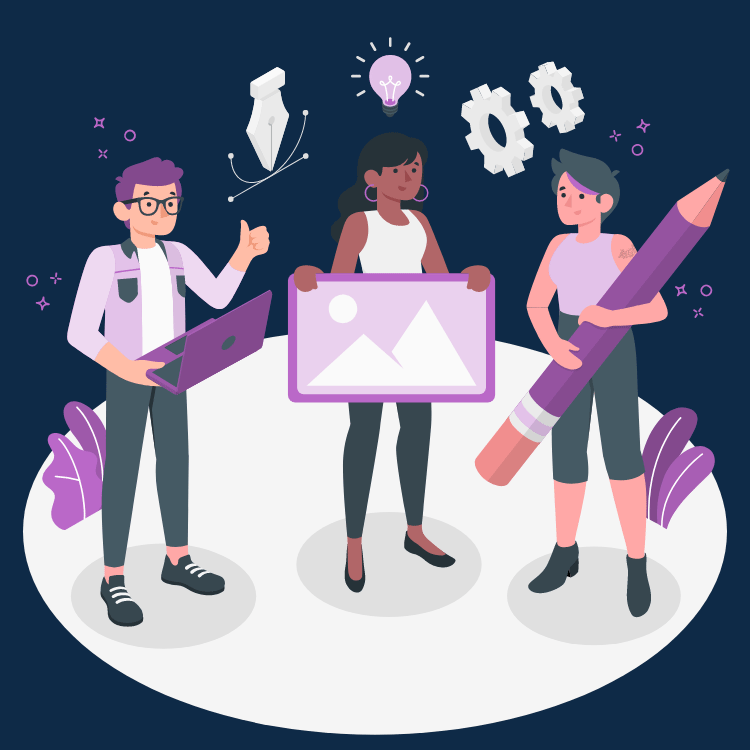 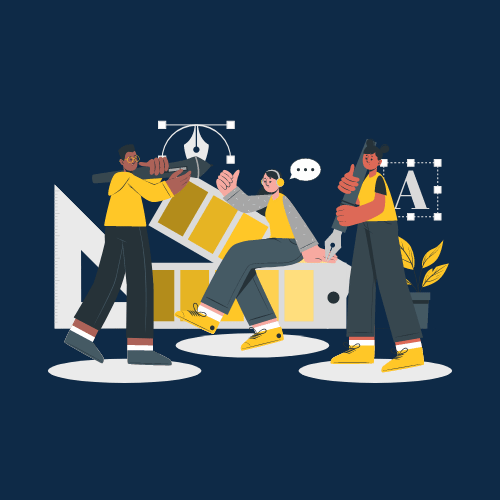 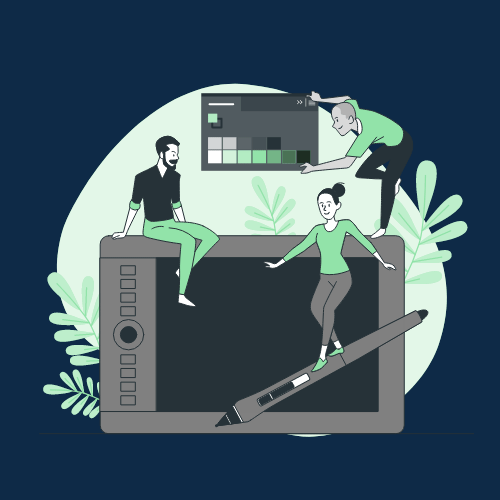 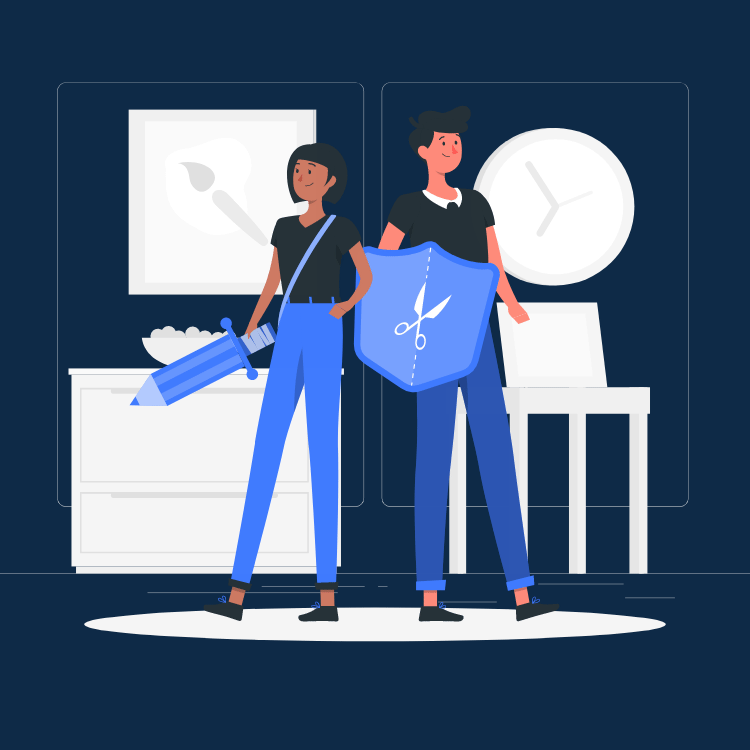 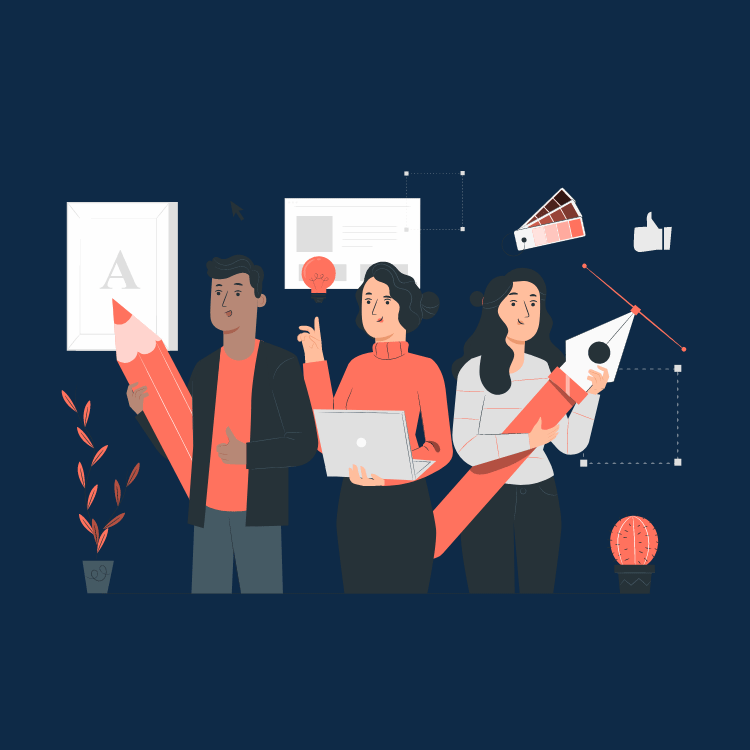 Pana
Amico
Bro
Rafiki
Cuate
Use our editable graphic resources...
You can easily resize these resources without losing quality. To change the color, just ungroup the resource and click on the object you want to change. Then, click on the paint bucket and select the color you want. Group the resource again when you’re done. You can also look for more infographics on Slidesgo.
FEBRUARY
JANUARY
MARCH
APRIL
PHASE 1
Task 1
FEBRUARY
MARCH
APRIL
MAY
JUNE
JANUARY
Task 2
PHASE 1
Task 1
Task 2
PHASE 2
Task 1
Task 2
...and our sets of editable icons
You can resize these icons without losing quality.
You can change the stroke and fill color; just select the icon and click on the paint bucket/pen.
In Google Slides, you can also use Flaticon’s extension, allowing you to customize and add even more icons.
Educational Icons
Medical Icons
Business Icons
Teamwork Icons
Help & Support Icons
Avatar Icons
Creative Process Icons
Performing Arts Icons
Nature Icons
SEO & Marketing Icons
Premium infographics...
Text 2
Text 3
Text 1
“Mercury is closest planet to the Sun and the smallest”
“Despite being red, Mars is a cold place full of iron oxide”
Add the Title here
2016
2017
2018
2019
2020
“Venus has a beautiful name and is the second planet”
“Saturn is a gas giant and has several rings”
“Neptune is the farthest-known planet from the Sun”
Text 4
Text 5
Text 6
Premium infographics...
75%
“Mercury is closest planet to the Sun and the smallest”
75%
“Mercury is closest planet to the Sun and the smallest”
TITLE 1
“Mercury is closest planet to the Sun and the smallest”
“Mercury is closest planet to the Sun and the smallest”
Premium Icons
Premium Icons
Premium Icons
Premium Icons
Premium Icons
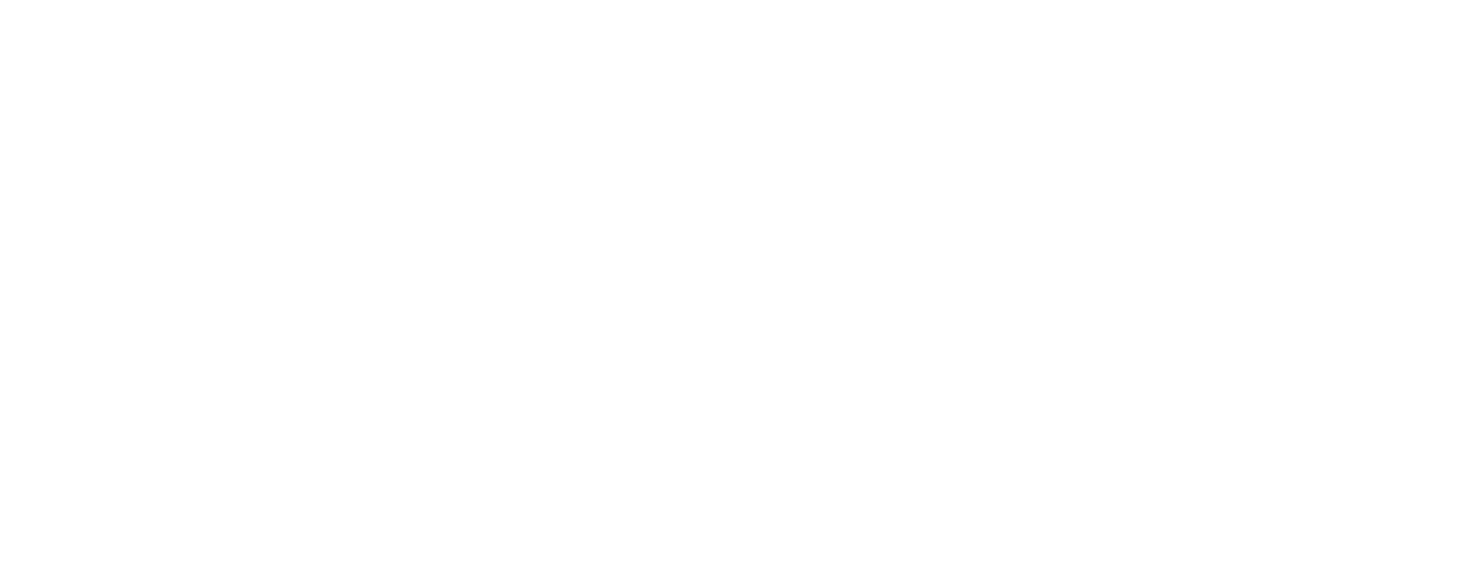